The use of polymeric coatings in storage and handling (before processing) as well as pretreatment:
Problematic areas where non-metallics may be a solution

Current coatings used in biofuels Railcars, Storage tanks and Process vessels
Presenters
Bob.Bernard@akzonobel.com, CSI, CDT
			Engineering Solutions Representative
			NACE, Level 2 Coating Inspector
								
					Surojit.B.Mukherjee@akzonobel.com
					Technical Specialist Manager
					NACE, Level 2 Coating Inspector
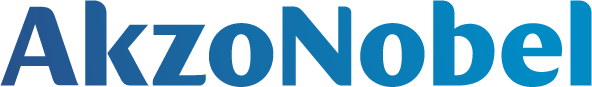 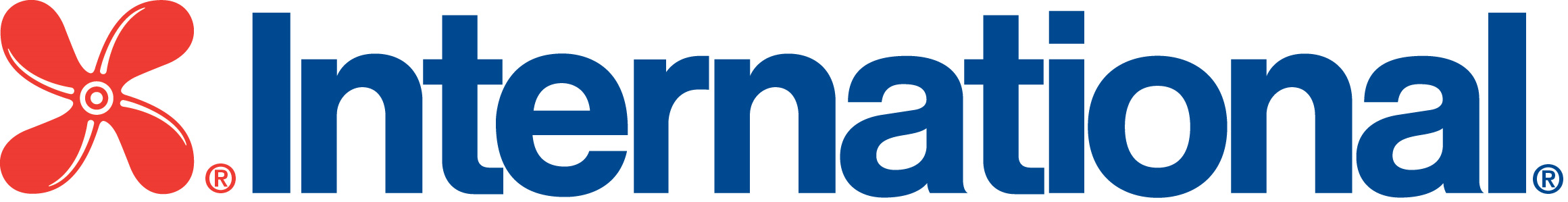 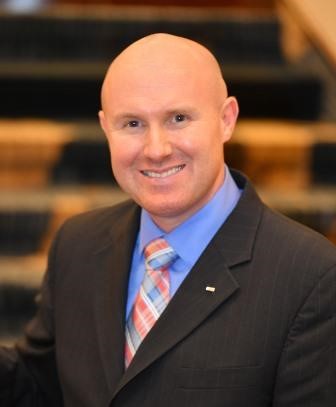 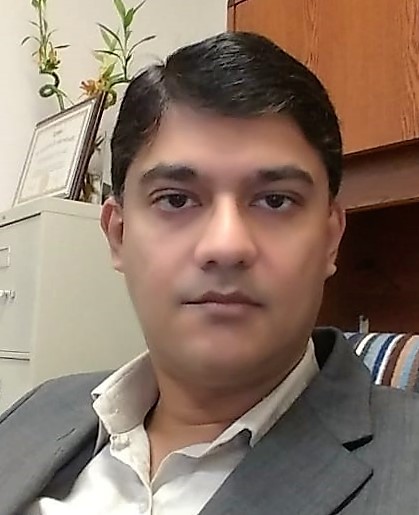 2
Key Facts
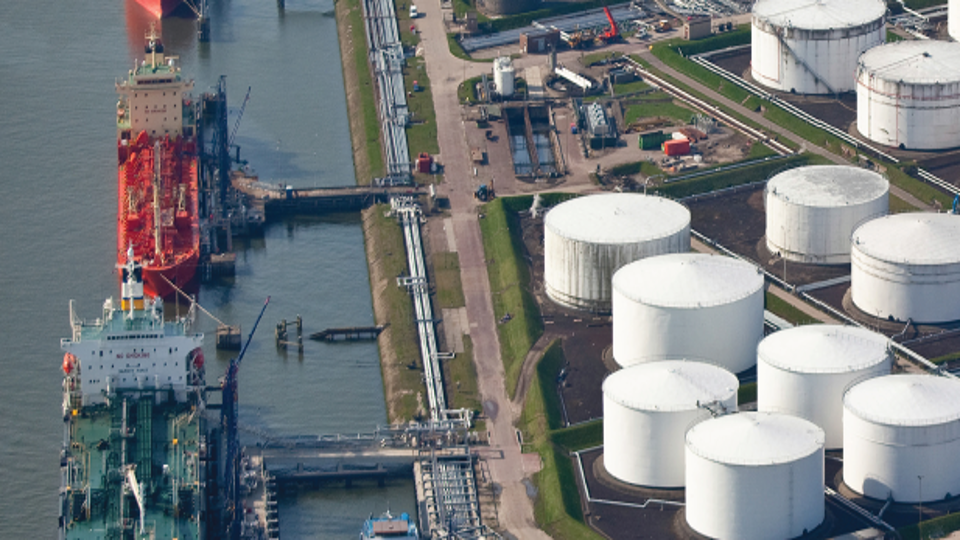 Protecting carbon steel tanks from biofuels-based feedstocks is not new – Marine cargo tanks.

Track Records in onshore Renewable Fuels Market since 2017.

Testing has shown some significant data that we are slicing and dicing to better understand these dynamic feedstocks.
3
Follow the Feedstock
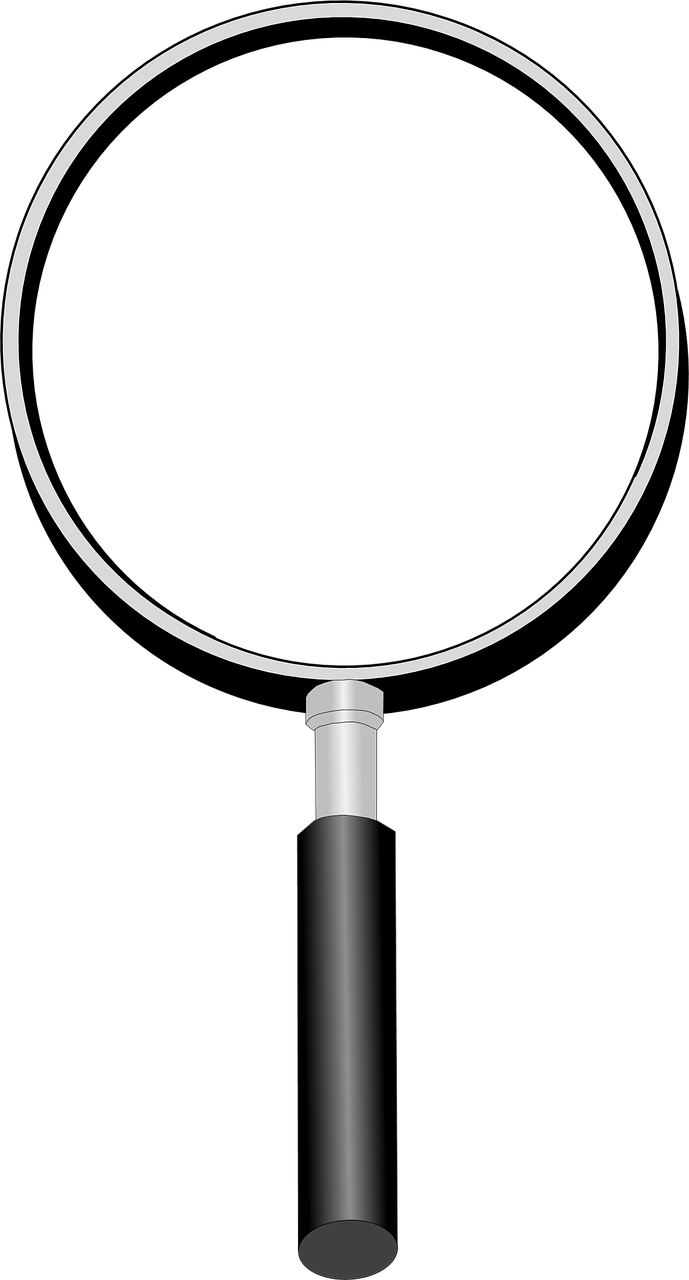 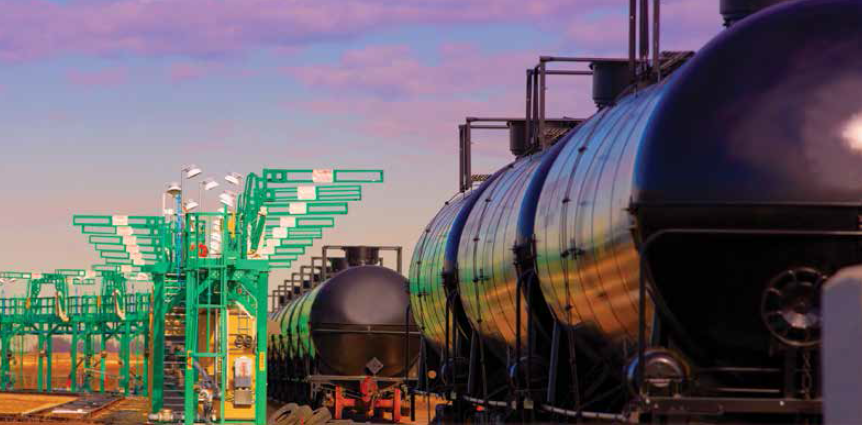 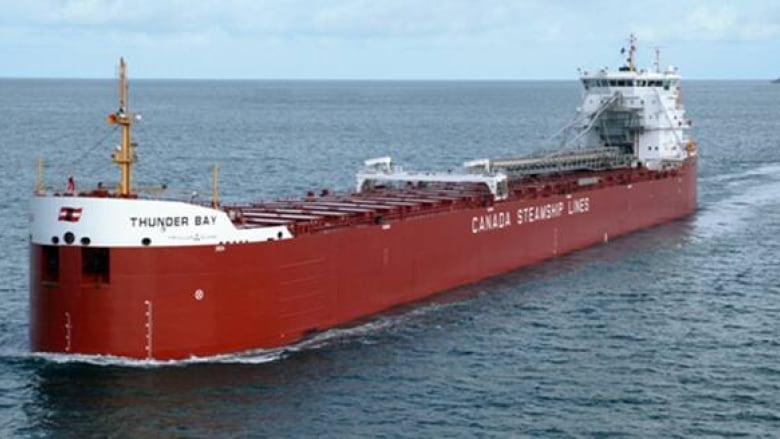 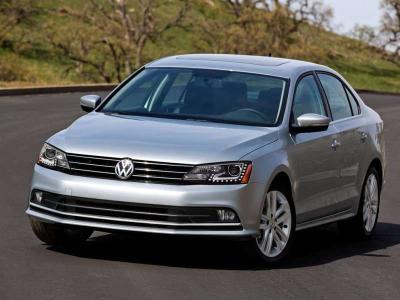 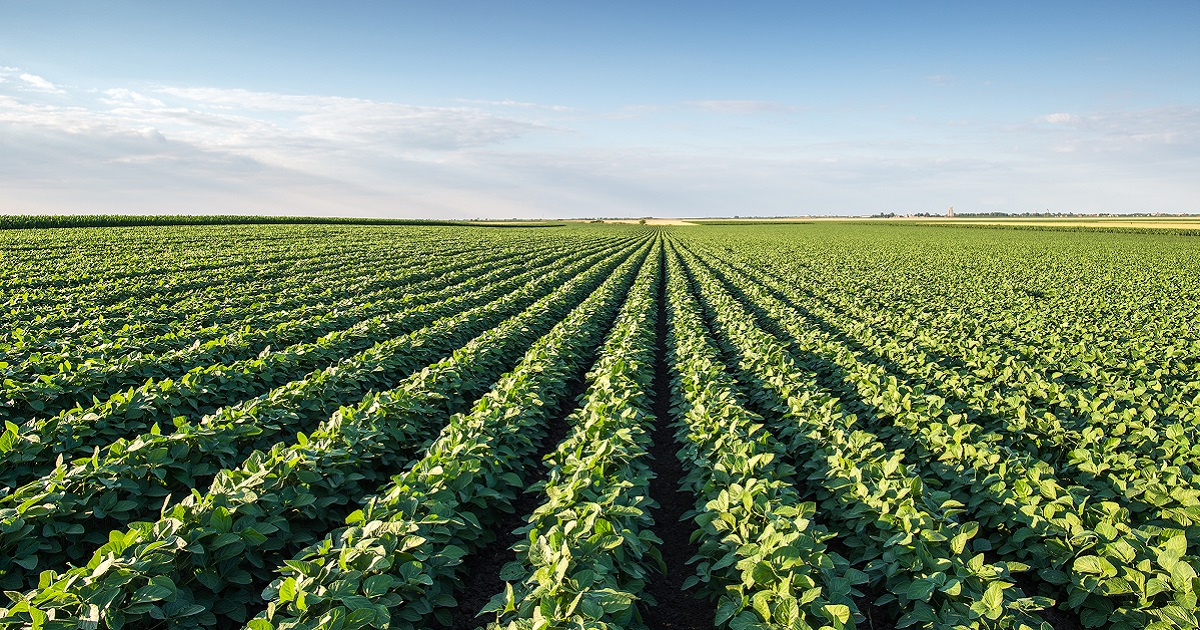 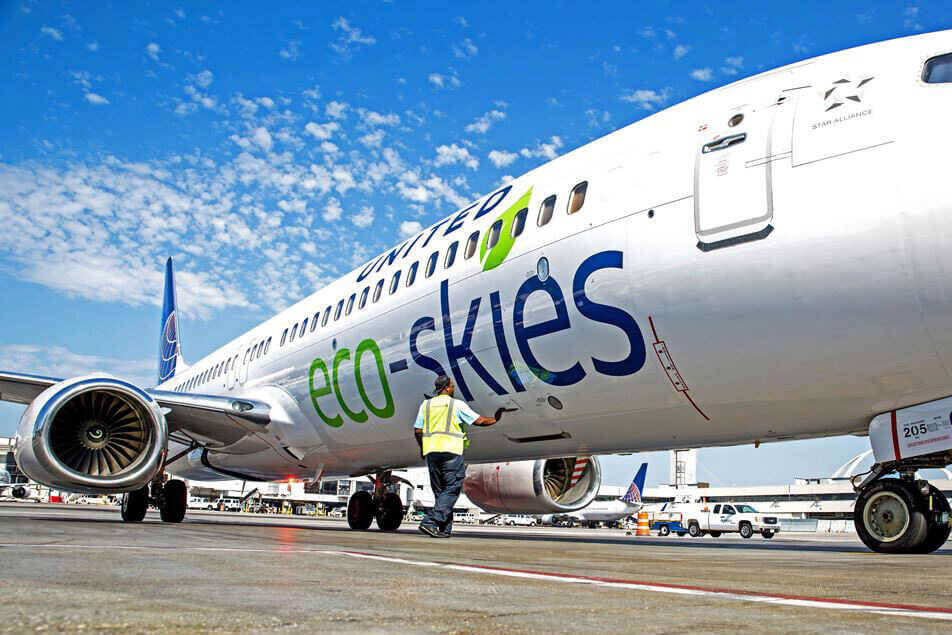 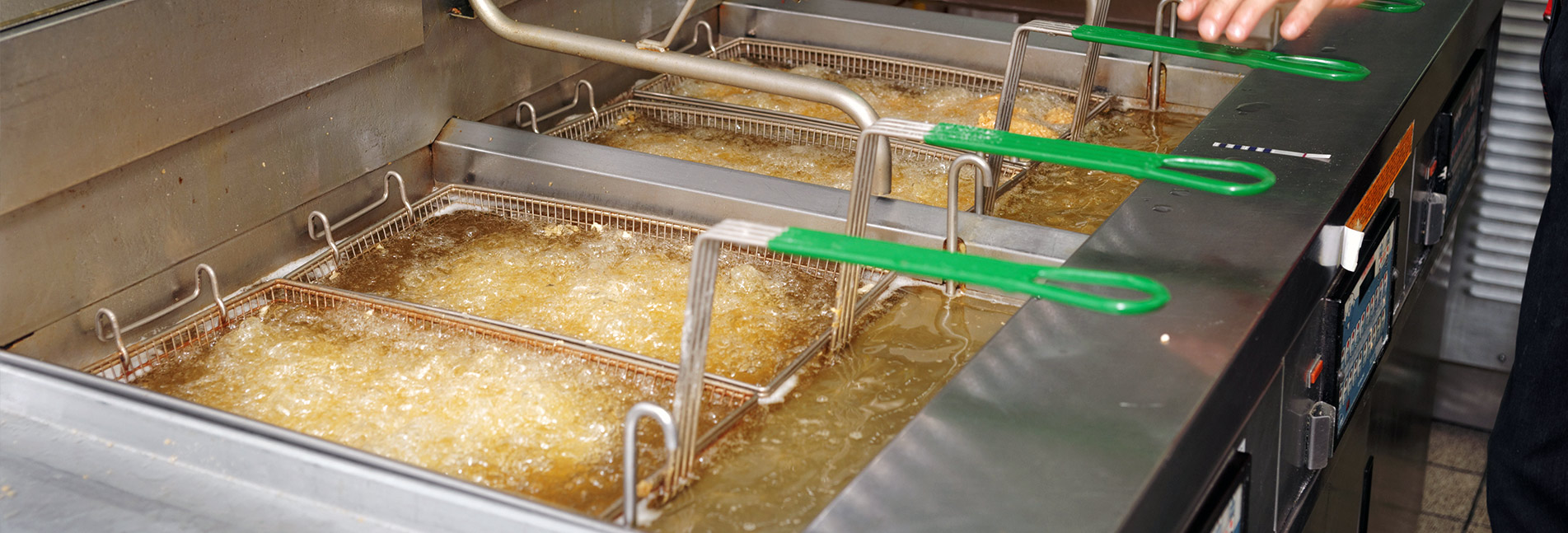 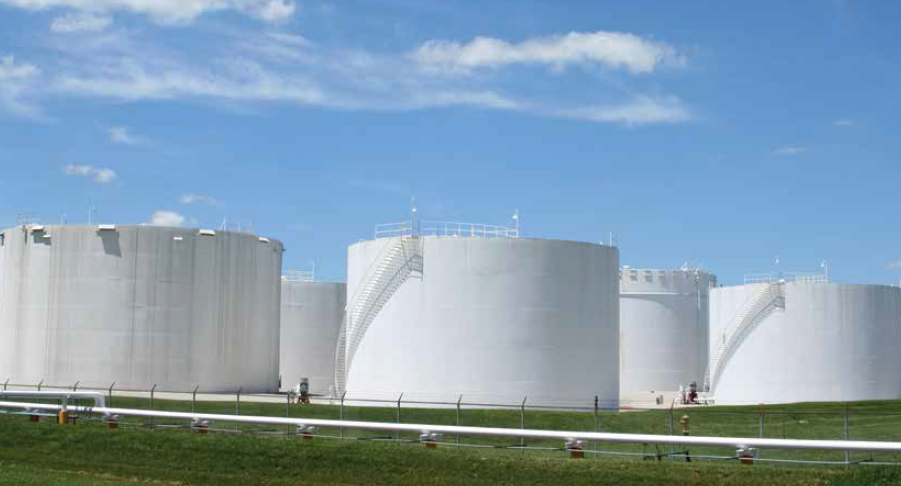 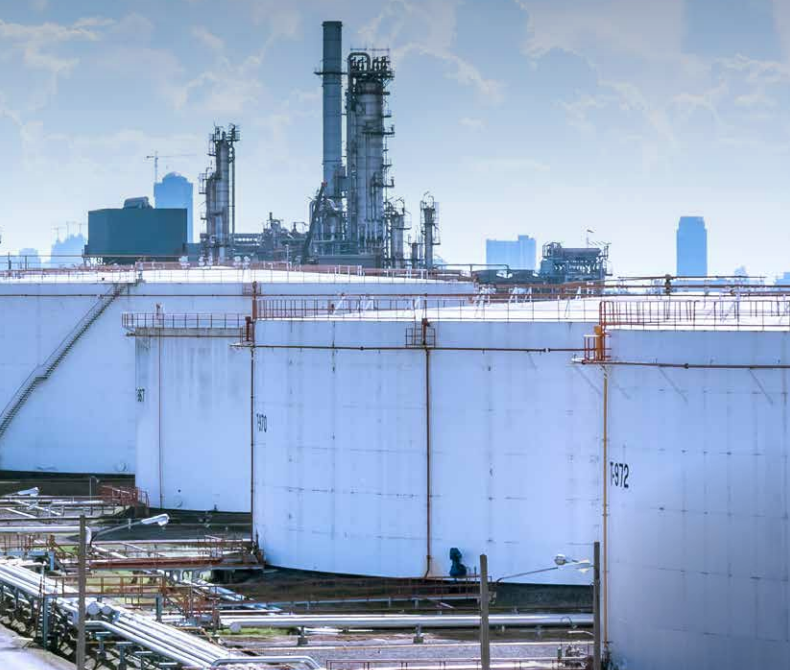 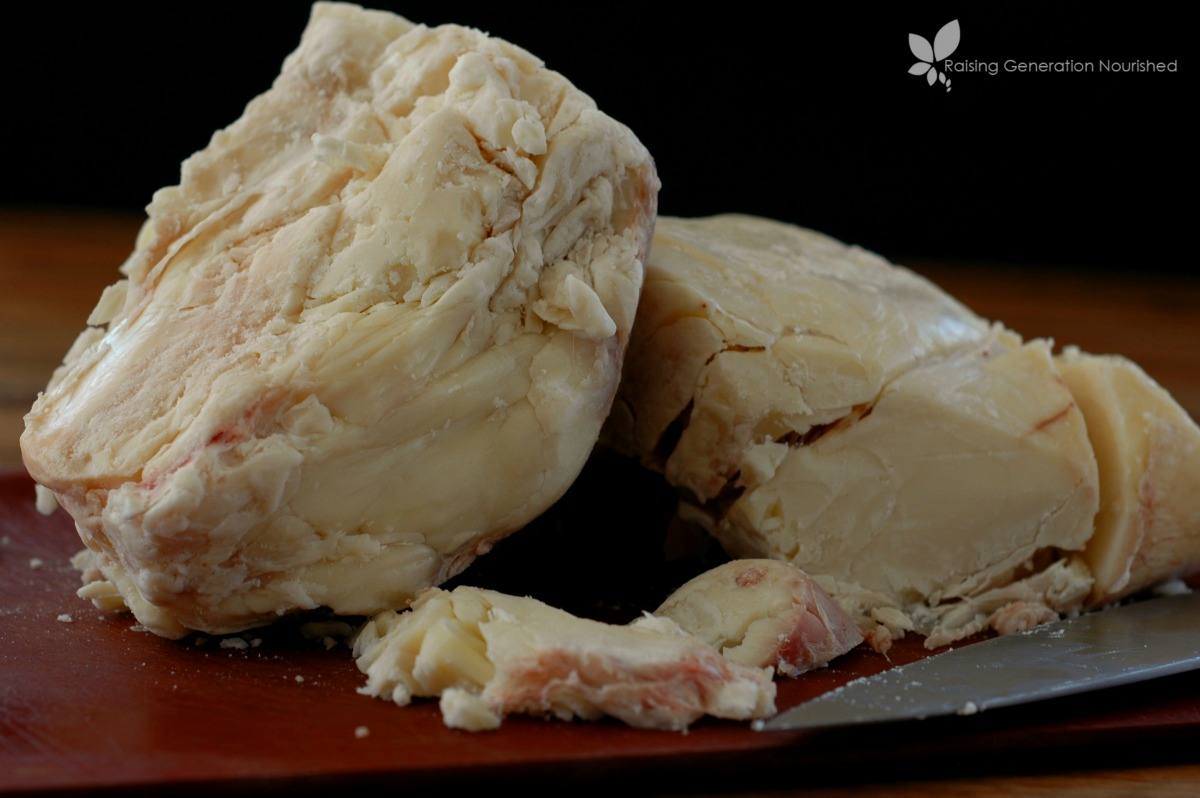 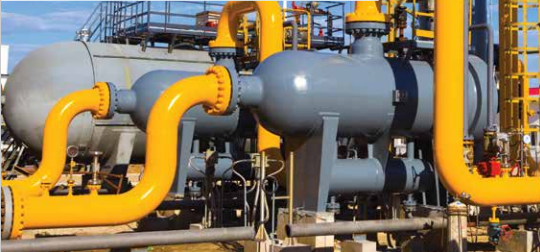 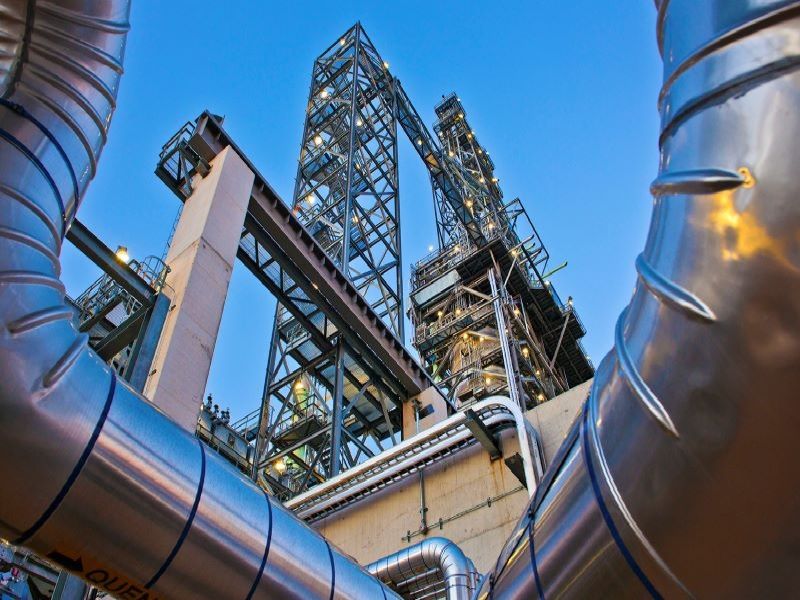 4
Follow the Feedstock
Storage tanks need to be broken down into categories, with each requiring their own Lining considerations:
Finished Product
Properties similar to crude-based diesel / jet fuels
Clean Feed
Less aggressive cargo if raw feed is cleaned well to maintain purity
Auxiliary
Range of tanks from slop, treatment, chemicals, process water, etc.
Raw Feed
Need lots of info; dialogue with owners, EPCs, technology providers is key
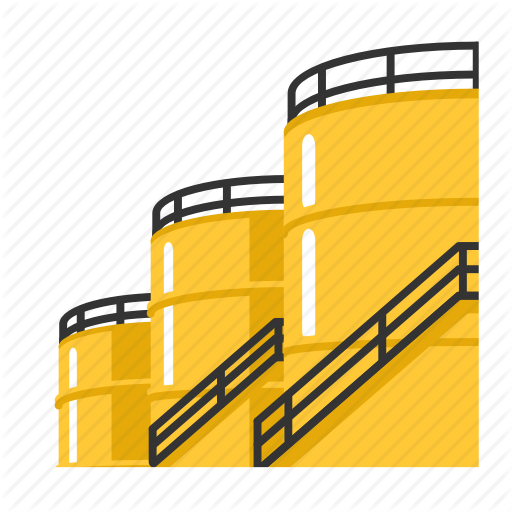 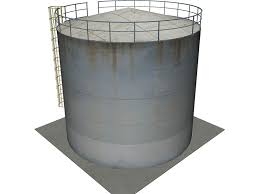 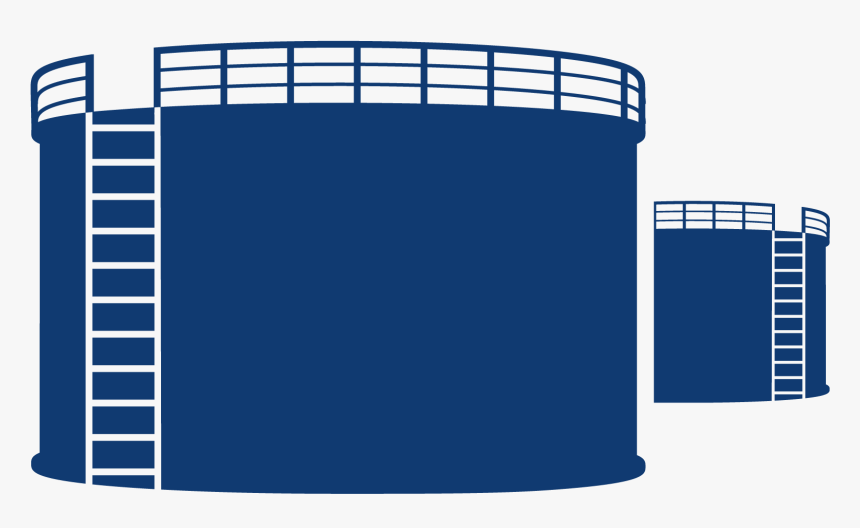 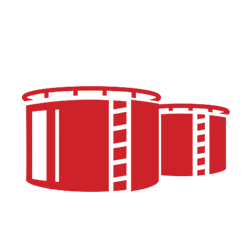 Cargo is less aggressive as it moves through the process
5
What has changed?
Broad range of feedstocks and products with differing compositions and broad range of storage temperatures (ambient up to 194°F)

Bioethanol
Impurities
Water content

Biofuels (+ Feedstock)
Free Fatty Acid (type and content)
Water content

More organic material
Varied composition
More susceptible to biological attack/decomposition (7-8 times vs. crude)
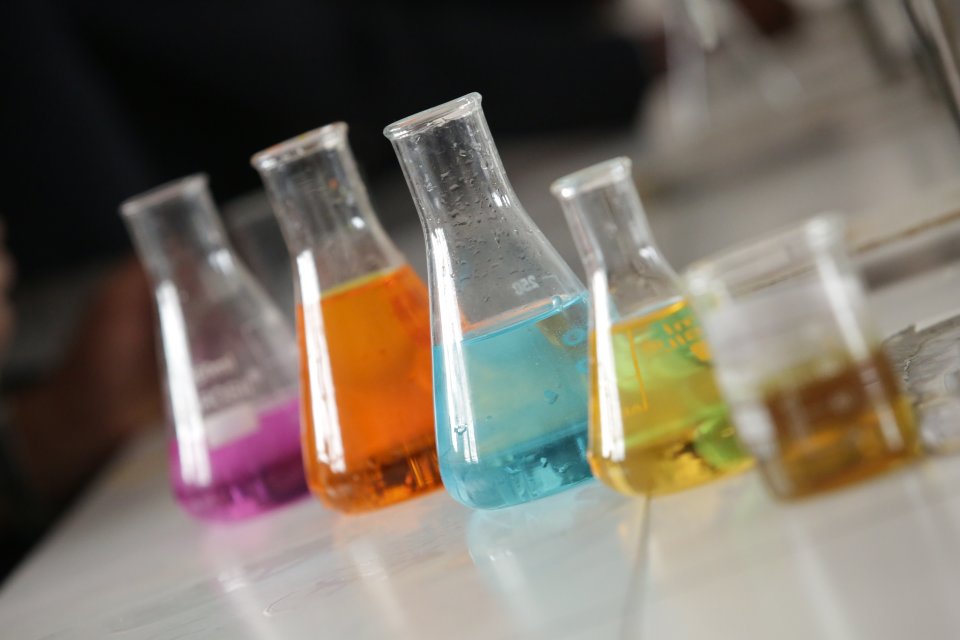 6
Biofuels (+ Feedstock)
Broader range of feedstocks with differing compositions

Free Fatty Acid (type and content)
C8 more aggressive than C20


Water content (%)

Mineral acid

Temperature (Loading/Offloading, Storage, Upsets)
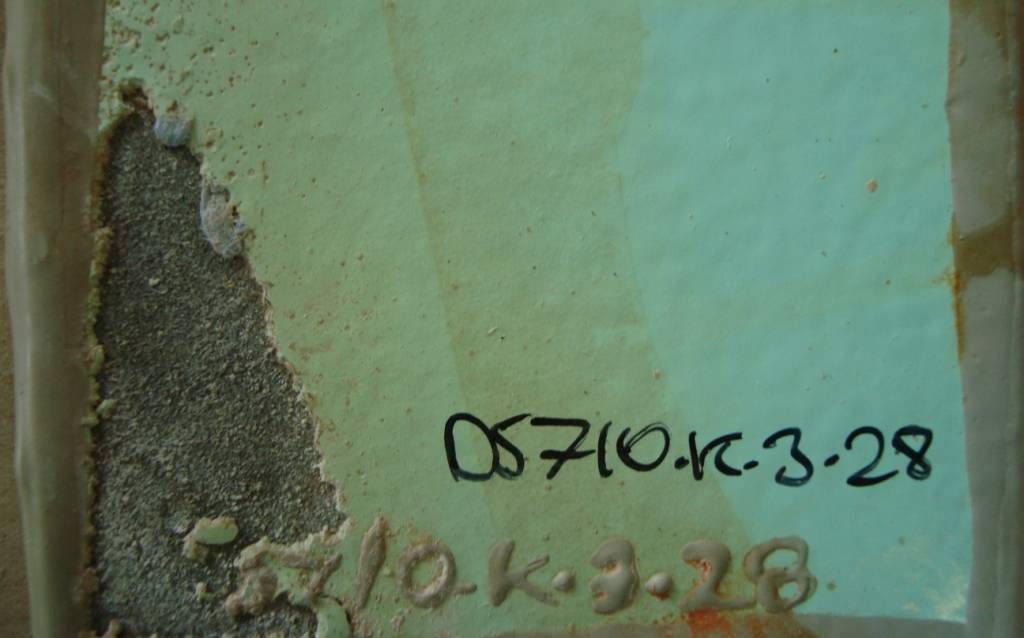 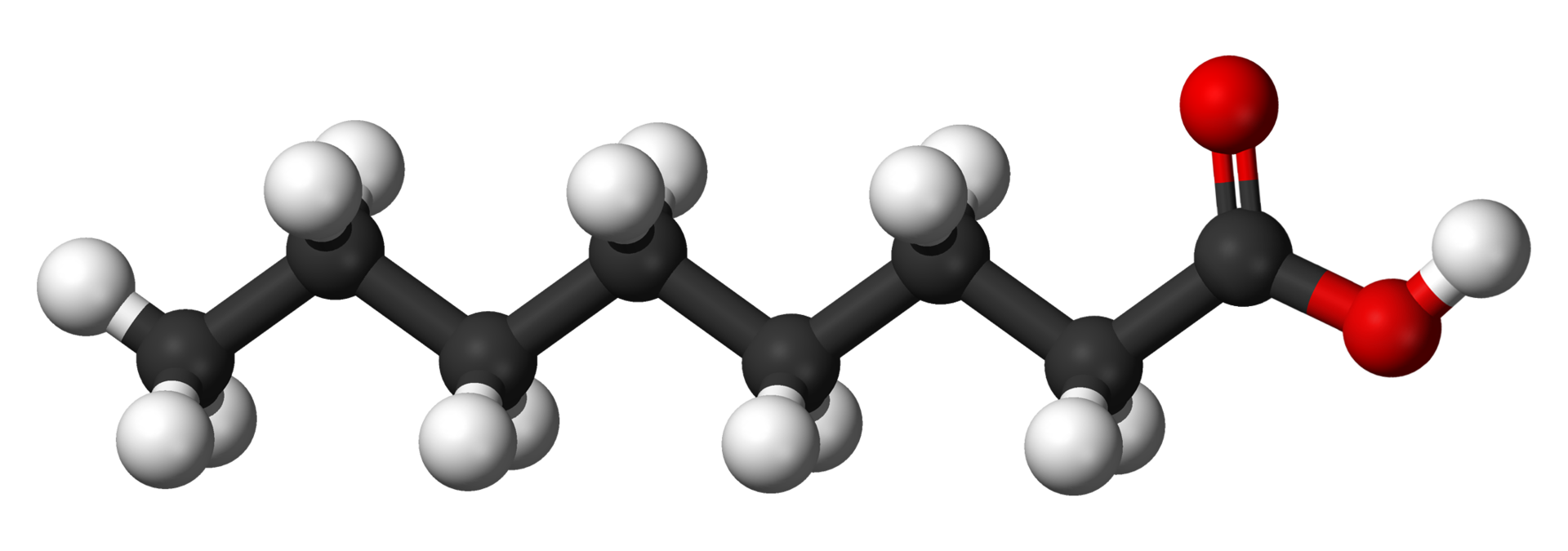 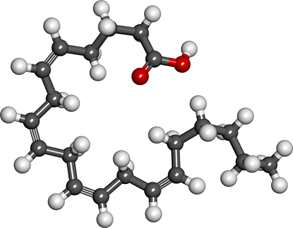 7
Biofuels (+ Feedstock) Corrosion Risk
Biofuels potentially corrosive to steel

Concerns regarding engineered alloys

MIC reported with Biofuels storage

Water content key to corrosion

Corrosion byproducts could contaminate or consume catalyst in the RDU

Key areas for tank lining discussion:
Bottom
Internal Shell
Underside Roof & Rafters
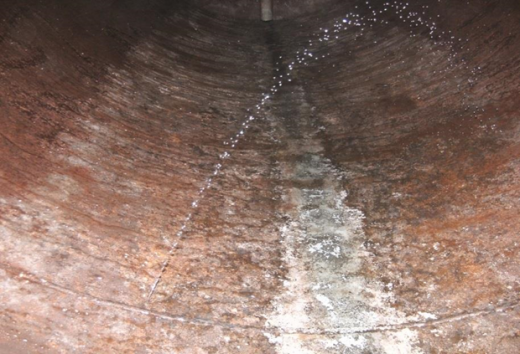 8
Functional Specification
What is to be stored?
Chemical composition
Temperature
Duration
Purity requirements
Approvals

What is the substrate and condition?
Carbon steel – new or pitted
Stainless steel
Concrete

What is the lifetime expectancy?
What are the application conditions?
What are the guarantee conditions?
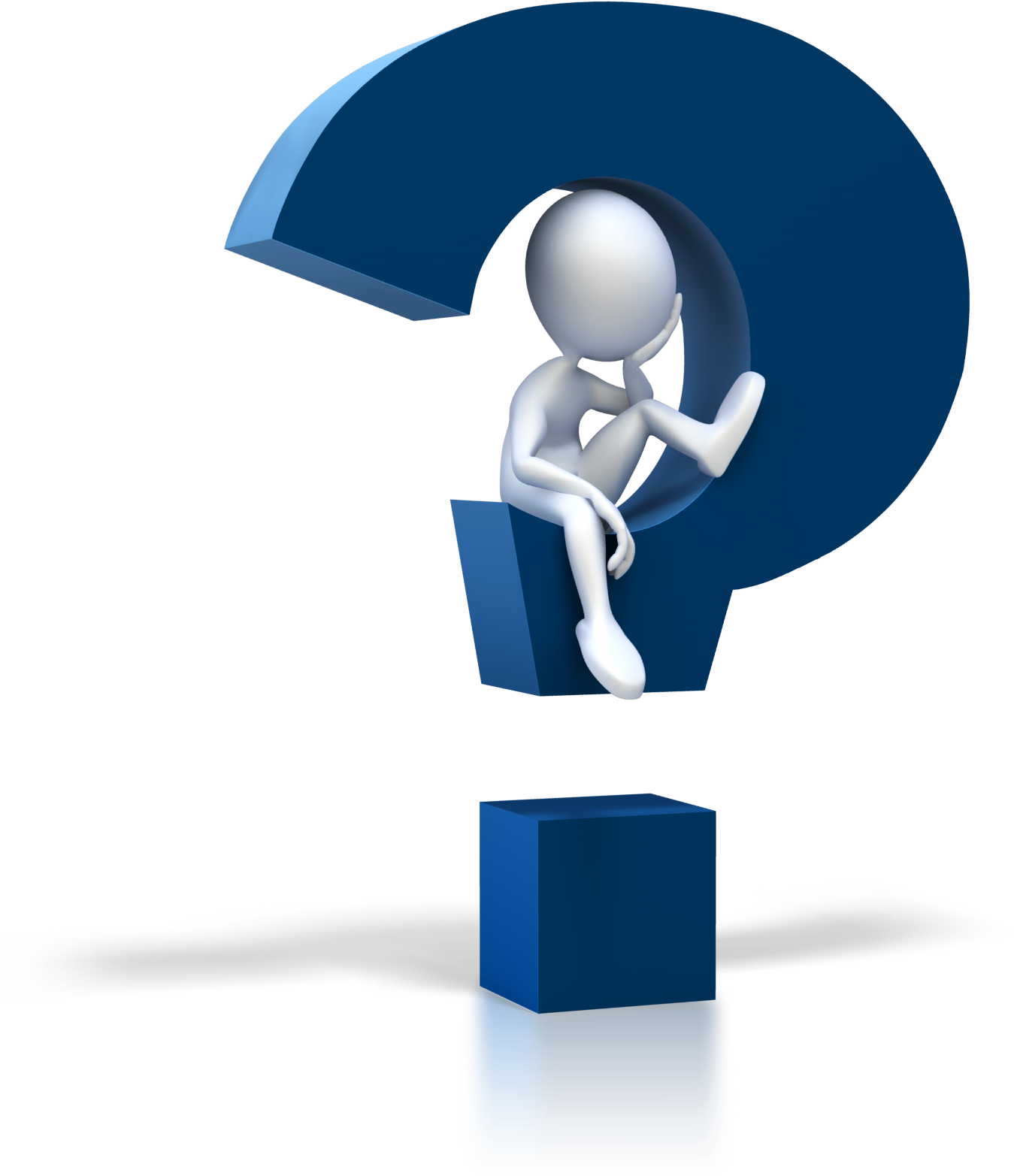 9
Generic Specification
Solvent Free Epoxy @ 1 x 20 mils dry film thickness
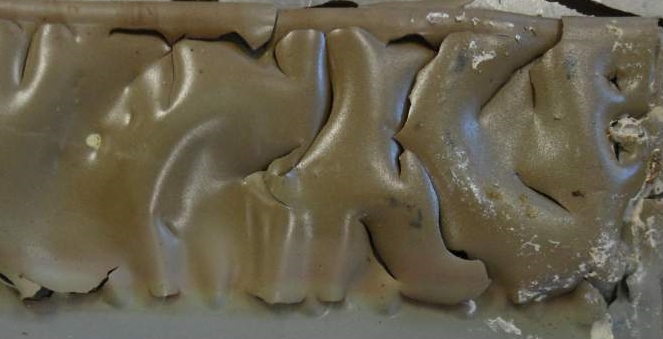 10% Free Fatty Acid
104°F 
2% water
10
Free Fatty Acids (FFA)
Solvent Based Epoxy at 140°F
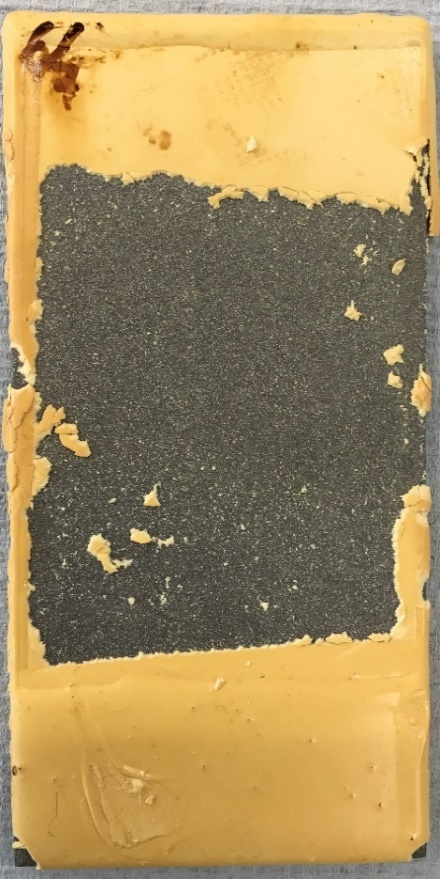 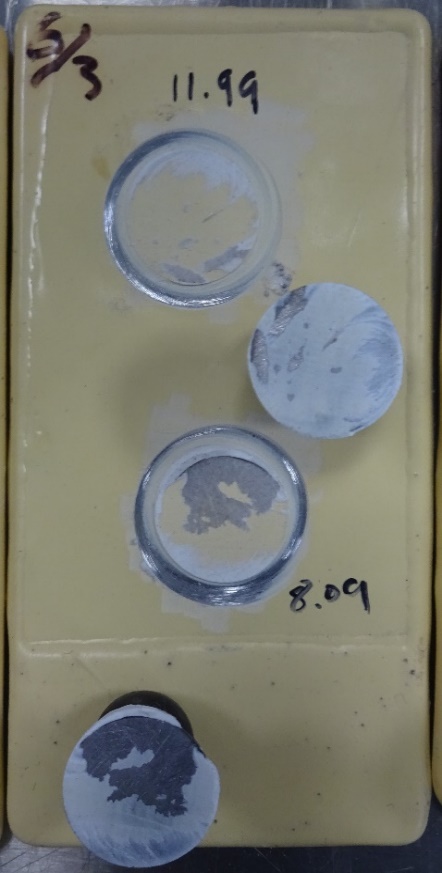 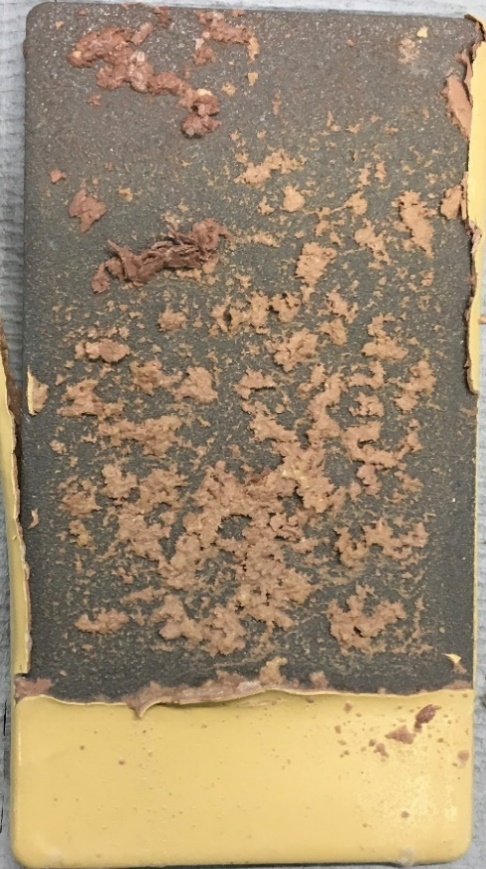 10%
50%
100%
Increasing Free Fatty Acid %
11
Free Fatty Acids (FFA)
Solvent Based Epoxy Phenolic with 100% FFA
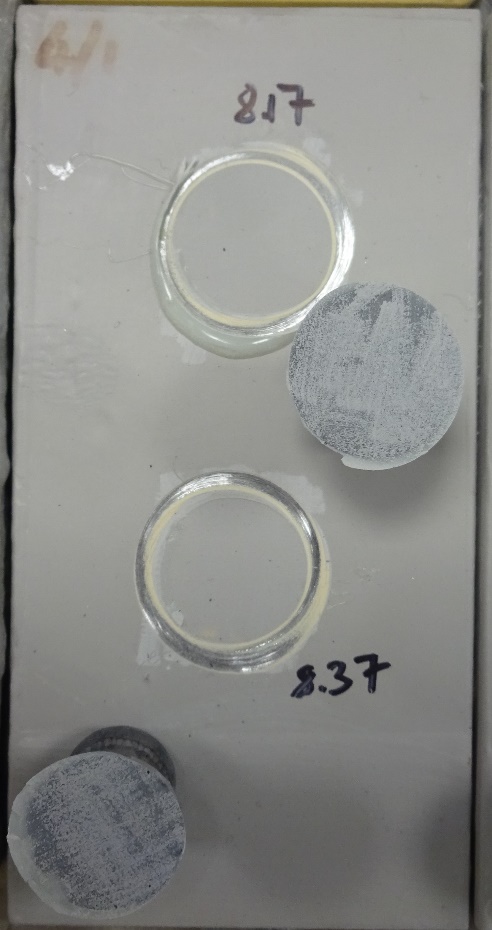 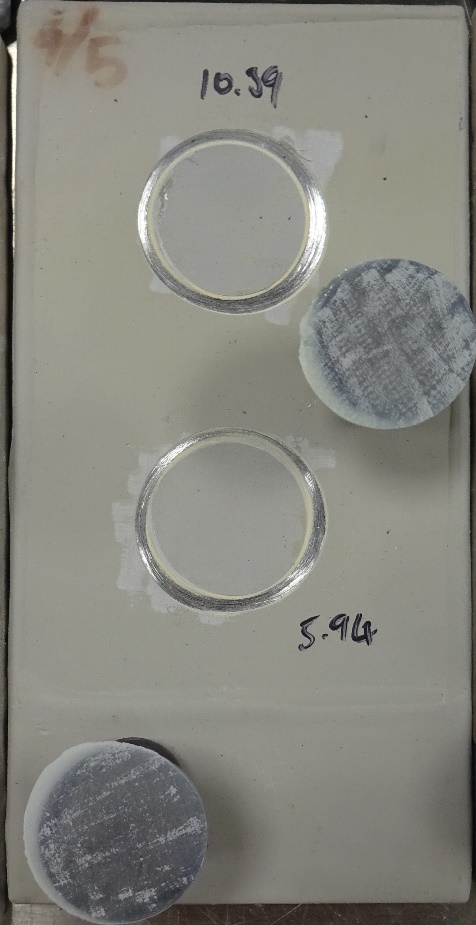 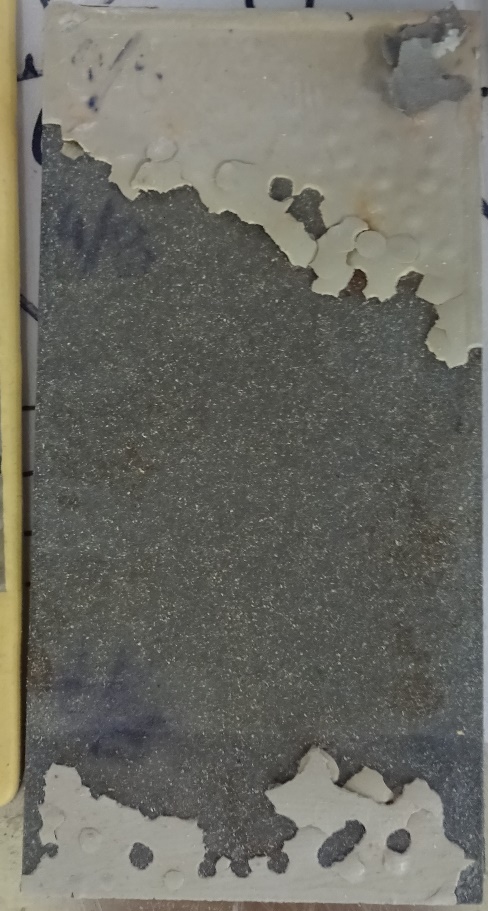 140°F
158°F
176°F
Increasing Temperature
12
Rancidity
Rancidification is the process of complete or incomplete oxidation or hydrolysis of fats and oils when exposed to air, light, or moisture or by bacterial action, resulting in unpleasant taste and odor.

Hydrolytic (with water)  






Oxidative (with oxygen)
Oxidative rancidity – oxidation of fatty acid fragments to form aldehydes and ketones
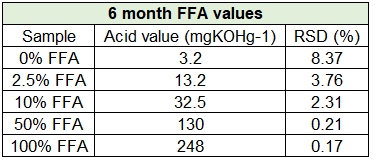 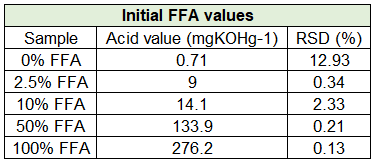 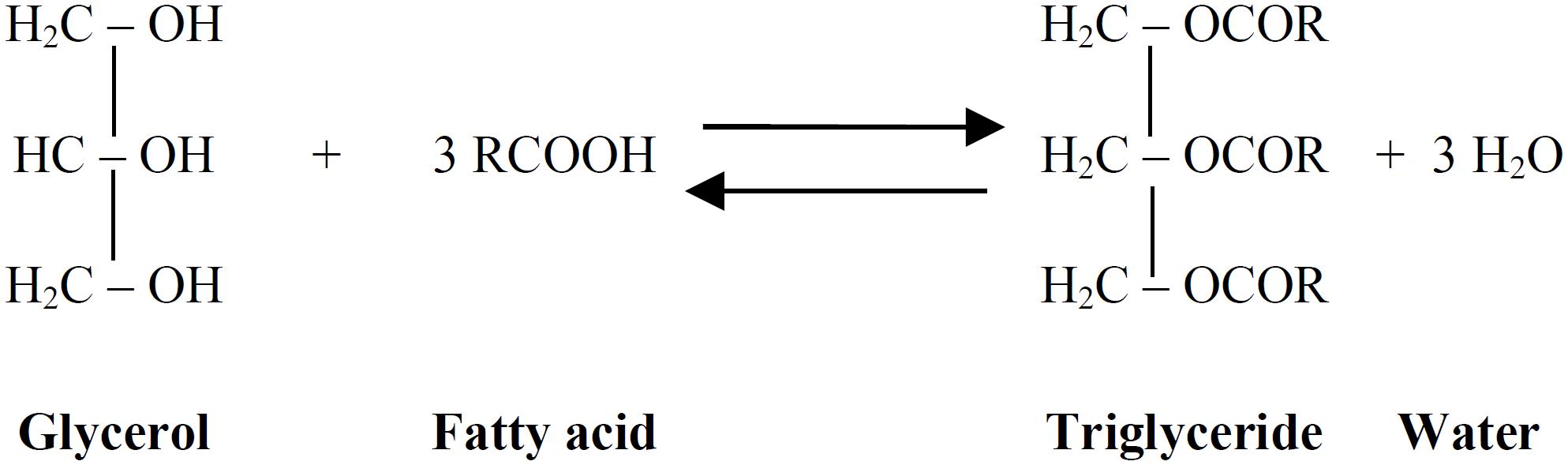 Vegetable oils are mostly Triglycerides . Triglycerides break down increase Fatty Acid content (Water/Temperature/Time)
13
Biofuels (+ Feedstock)
Biofuels/FFA and water are not compatible

Over time water layer can accumulate

At higher temperatures can be an issue
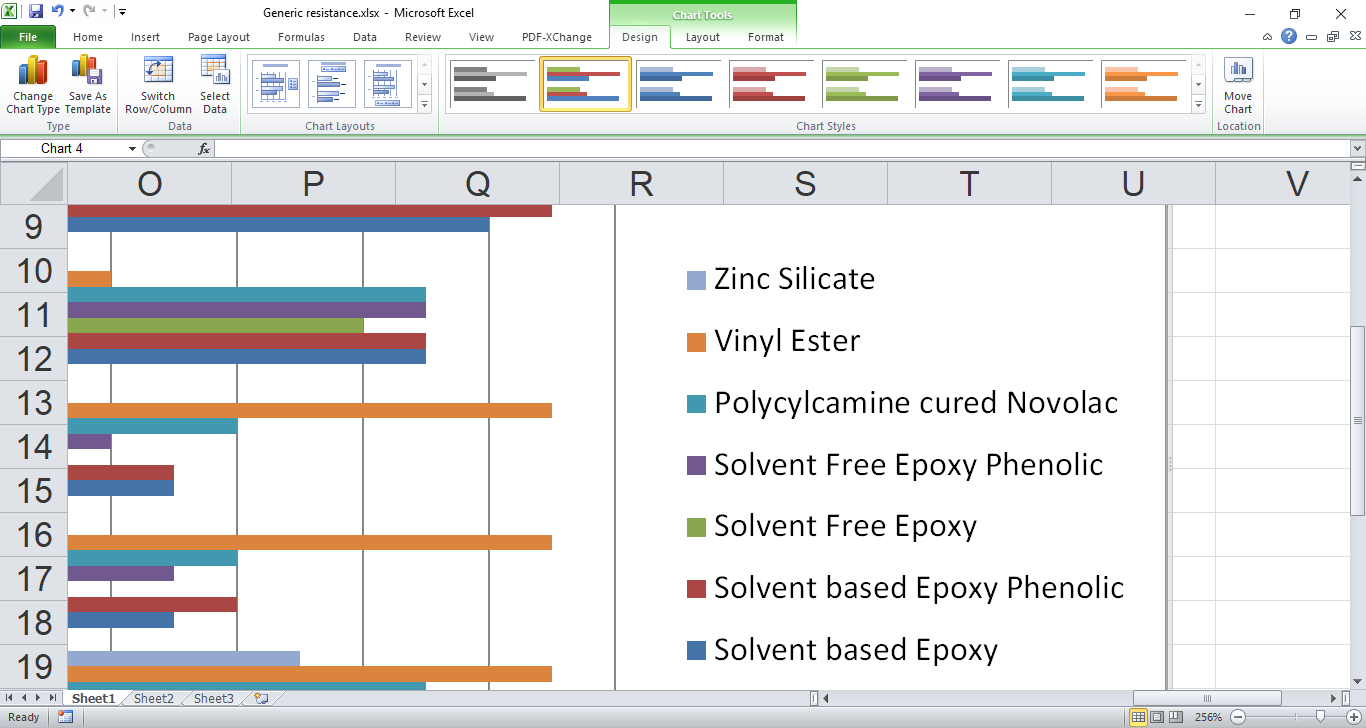 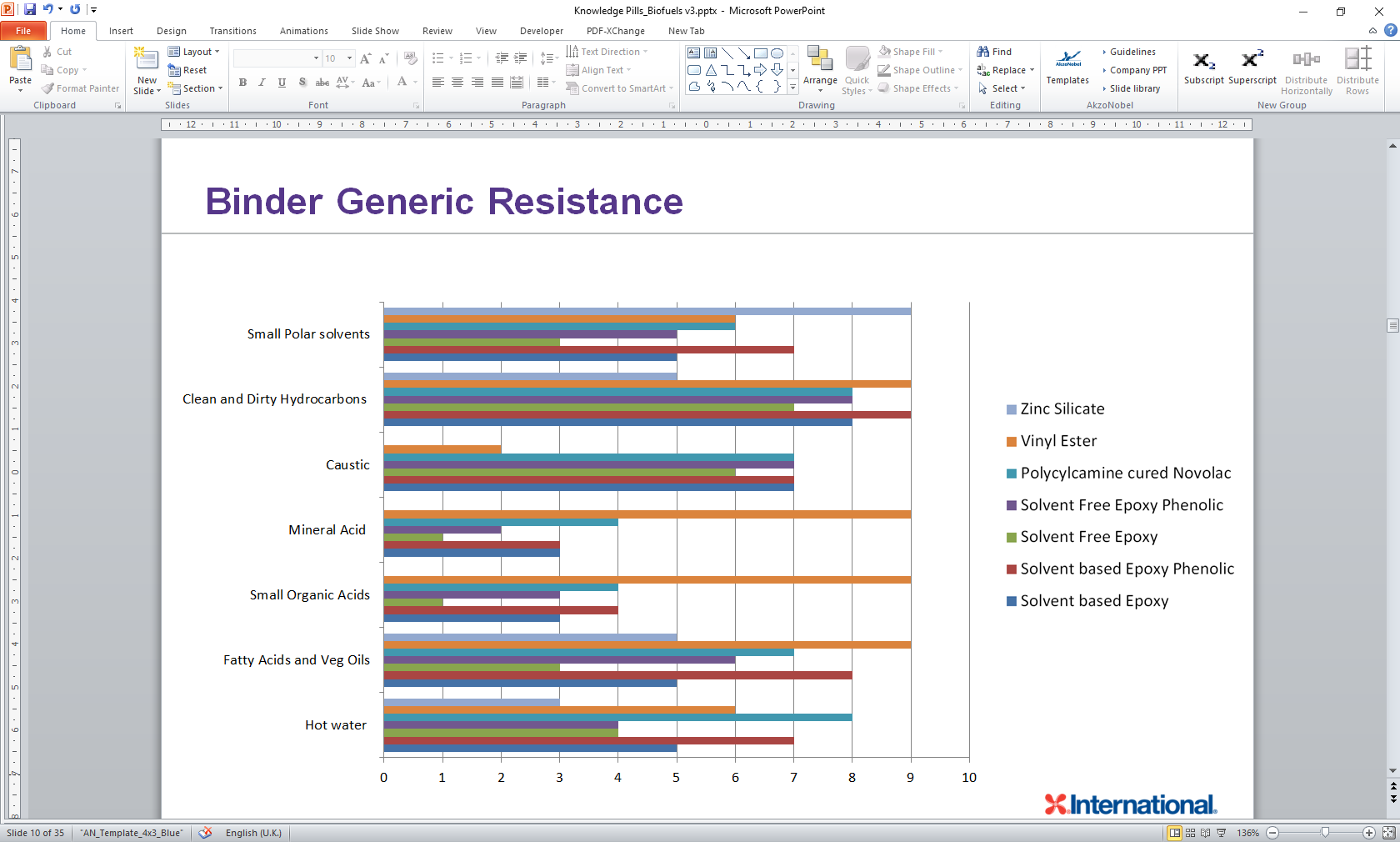 14
Free Fatty Acids (FFA)
Novolac Vinyl Ester at 178°F
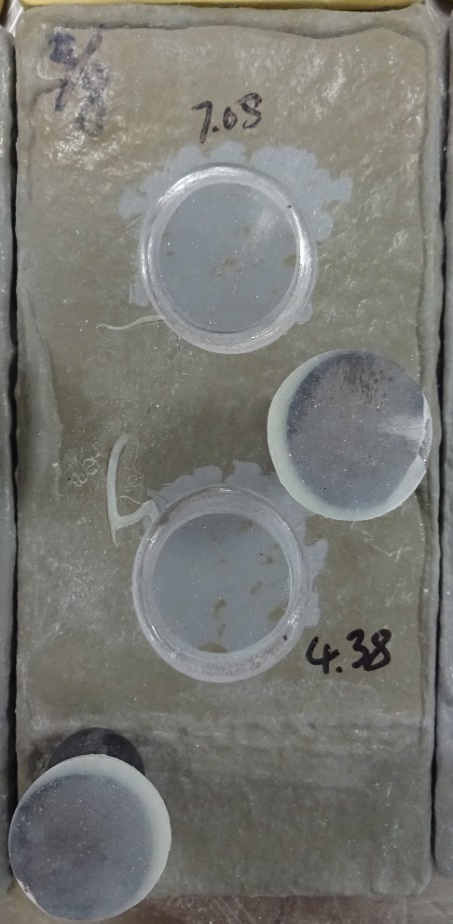 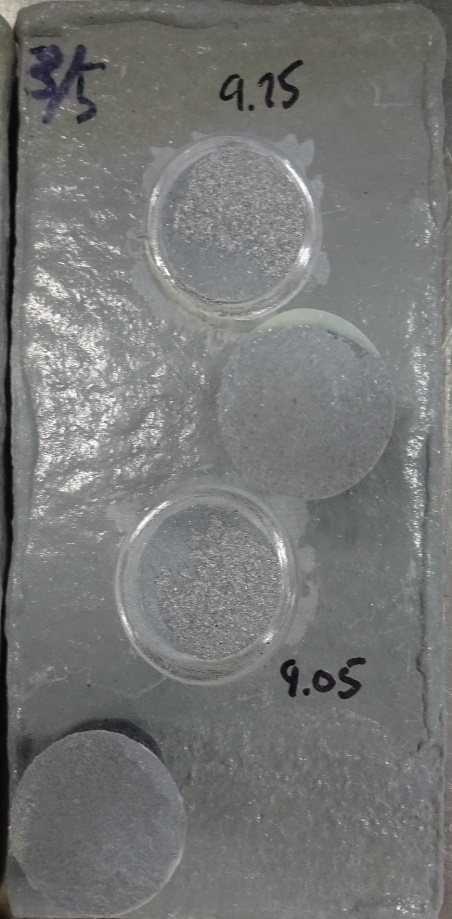 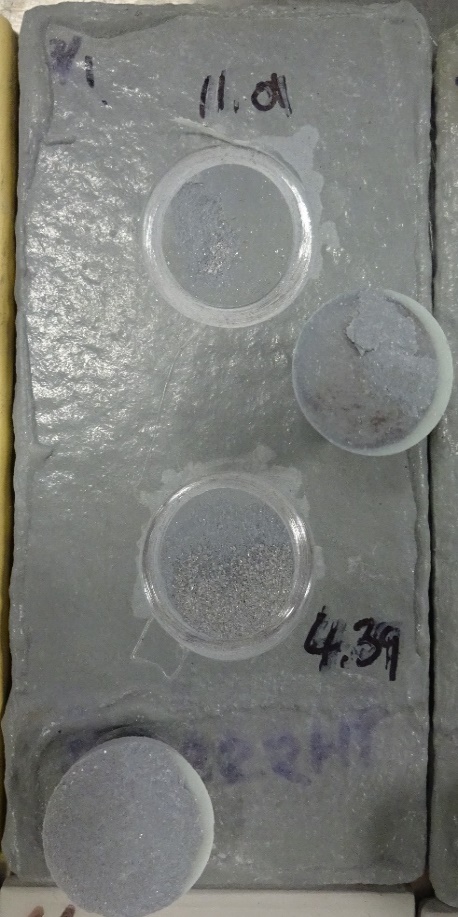 50%
10%
100%
Increasing Free Fatty Acid %
15
Technical Specification Summary
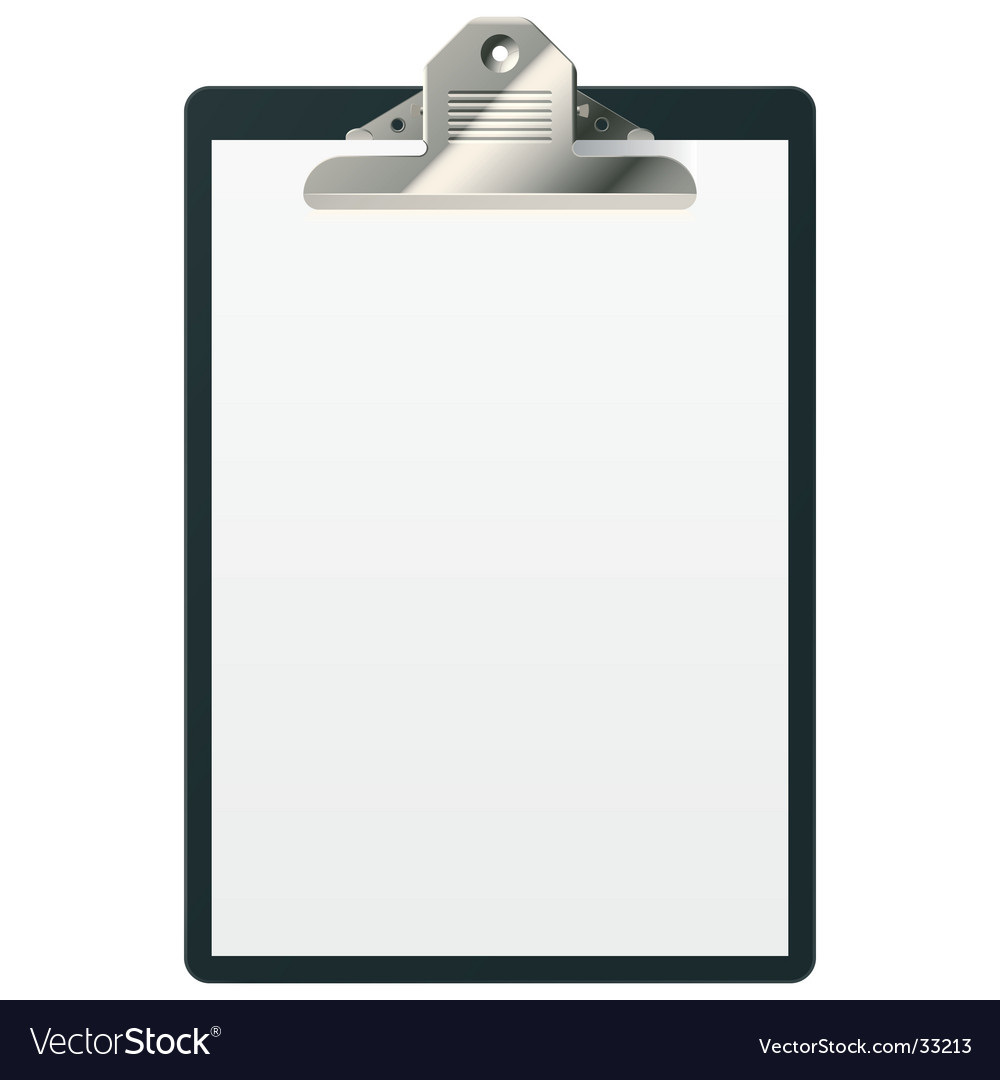 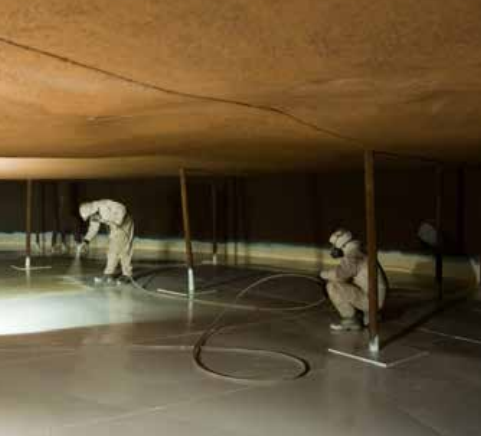 Ideal Systems

Novolac Vinyl Ester systems @ 1 or 2 coats

Novolac Polycyclamine Cured systems @ 1 coat

Novolac Epoxy Thin Film systems @ 2 coats 

Vinyl Ester systems @ 1 or 2 coats
16
[Speaker Notes: 282HB, 282, 232405HTR
994, 253
242, 242HB]
Best Practices
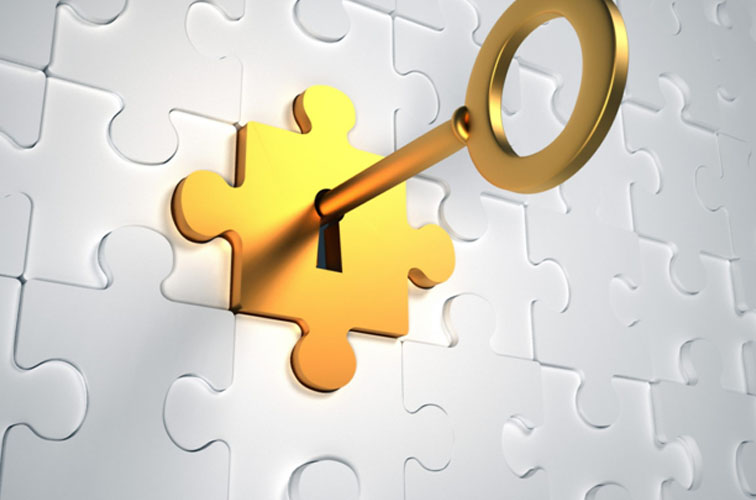 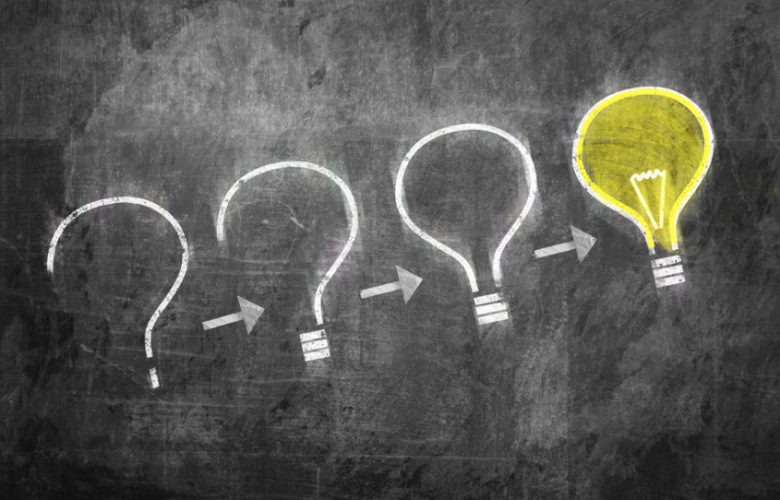 Keys to success:
Communication
Owner
Technology Provider
EPC
Coating/Lining Vendor
Applicator
Plan for future feedstock changes
Dedicated tank
Mixed tank
Availability
Important questions to ask:
Commodity?
Chemistry (FFA %, TAN, SDS, Acids, etc.)
Temperature (Loading/Offloading, Storage, Upsets)
Heating Elements (Coils or Panels, Location)
Water Content (%)
Cargo Purity (Catalyst consumption)
Tank type?
Fixed roof, Floating roof, Open top, Metallurgy
Application equipment?
Plural component or Single-leg
Budget?
Durability, Performance expectations
17
Tank Lining Scenarios
Line nothing
Stainless steel tank, non-corrosive cargo(s), or dedicated cargo(s)

Line bottom and up shell ~ 3 feet
Carbon steel crude tanks

Line bottom and up shell ~ 3 feet + roof & rafters and down X feet
No corrosion anticipated in middle and/or floating roof

Line bottom and full shell
Carbon steel bottoms/shell
Stainless steel roof & rafters

Line entire tank
Carbon steel tanks with expected corrosive atmospheres
Proactive approach to future feedstock needs
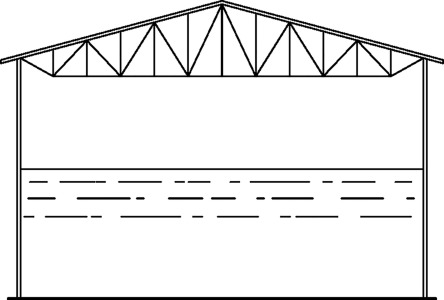 18
Tank Lining Scenarios
Line nothing
Stainless steel tank, non-corrosive cargo(s), or dedicated cargo(s)

Line bottom and up shell ~ 3 feet
Carbon steel crude tanks

Line bottom and up shell ~ 3 feet + roof & rafters and down X feet
No corrosion anticipated in middle and/or floating roof

Line bottom and full shell
Carbon steel bottoms + shell
Stainless steel roof & rafters

Line entire tank
Carbon steel tanks with expected corrosive atmospheres
Proactive approach to future feedstock needs
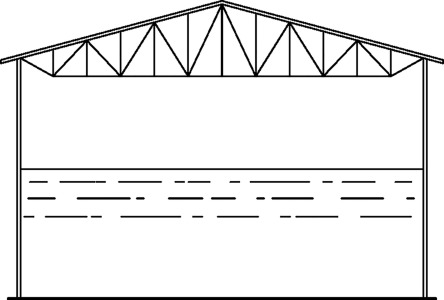 19
Tank Lining Scenarios
Line nothing
Stainless steel tank, non-corrosive cargo(s), or dedicated cargo(s)

Line bottom and up shell ~ 3 feet
Carbon steel crude tanks

Line bottom and up shell ~ 3 feet + roof & rafters and down X feet
No corrosion anticipated in middle and/or floating roof

Line bottom and full shell
Carbon steel bottoms + shell
Stainless steel roof & rafters

Line entire tank
Carbon steel tanks with expected corrosive atmospheres
Proactive approach to future feedstock needs
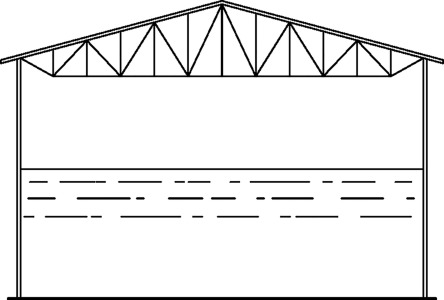 20
Tank Lining Scenarios
Line nothing
Stainless steel tank, non-corrosive cargo(s), or dedicated cargo(s)

Line bottom and up shell ~ 3 feet
Carbon steel crude tanks

Line bottom and up shell ~ 3 feet + roof & rafters and down X feet
No corrosion anticipated in middle and/or floating roof

Line bottom and full shell
Carbon steel bottoms + shell 
Stainless steel roof & rafters

Line entire tank
Carbon steel tanks with expected corrosive atmospheres
Proactive approach to future feedstock needs
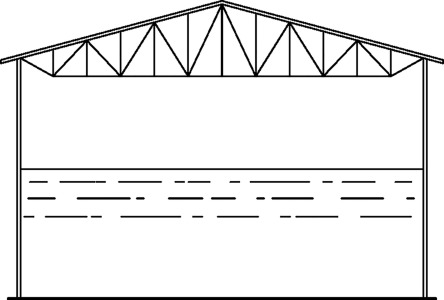 21
Tank Lining Scenarios
Line nothing
Stainless steel tank, non-corrosive cargo(s), or dedicated cargo(s)

Line bottom and up shell ~ 3 feet
Carbon steel crude tanks

Line bottom and up shell ~ 3 feet + roof & rafters and down X feet
No corrosion anticipated in middle and/or floating roof

Line bottom and full shell
Carbon steel bottoms + shell
Stainless steel roof & rafters

Line entire tank
Carbon steel tanks with expected corrosive atmospheres
Proactive approach to future feedstock needs
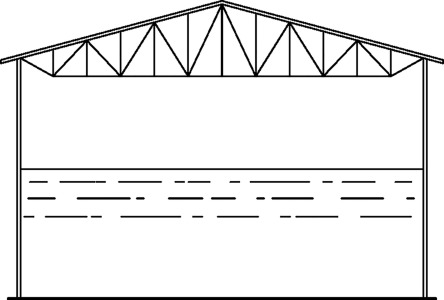 22
Lessons Learned
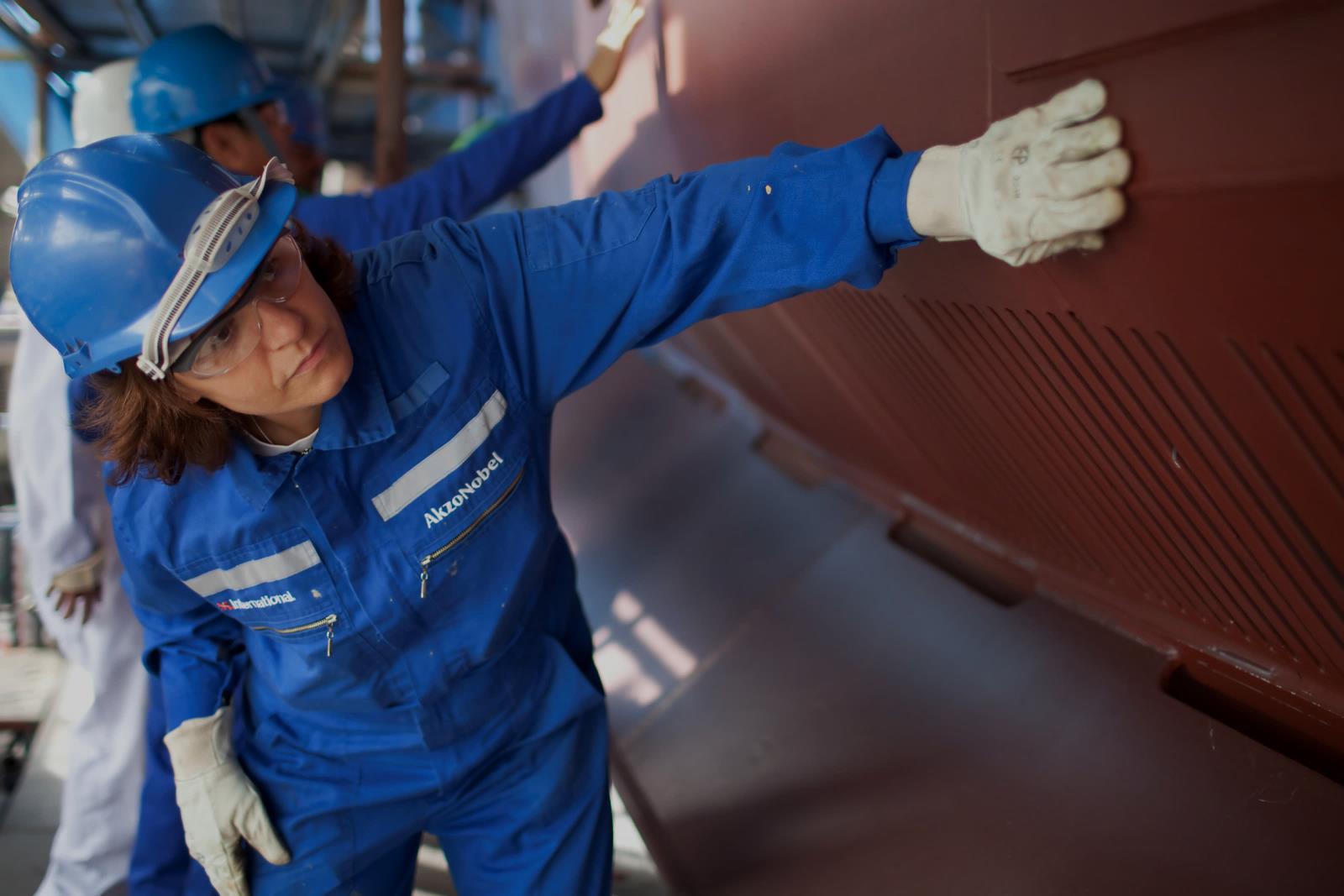 First Renewable Diesel Project (2017)
Fatty acid (tallow) tank
Issues were noticed with the tank metallurgy and lining after only 6-months in service
Lining was applied on floor and up the wall 8 feet
Suspected challenges with lining installation (and possibly surface preparation), but not confirmed
Corrosion of shell and vapor phase (mainly) was key reason for tank coming out of service
New shell courses and entire top of tank replaced
Entire tank was relined with different lining that was more user-friendly (2-component)
Opened for inspection in 2021 and looked like day it was re-installed
Owner currently uses this tried-and-trusted system for all fatty acid (tallow) tanks

Latest Sustainable Aviation Fuel Discussion (June 2022)
Recent information indicates processing temperatures could be higher to reduce usage of costly catalyst
Likely will impact the current metallurgy and/or linings used in the industry
23
[Speaker Notes: Surface prep and application issues]
Lessons Learned 2017
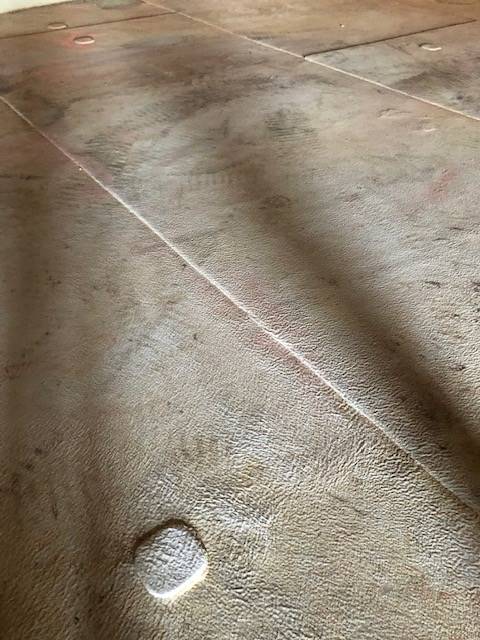 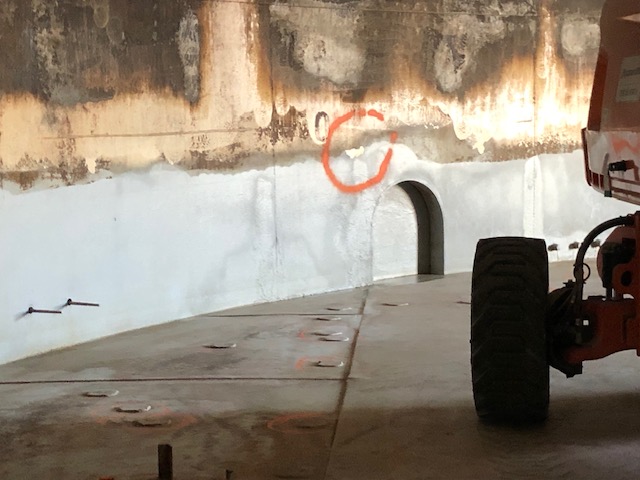 24
[Speaker Notes: Surface prep and application issues]
Lessons Learned 2018
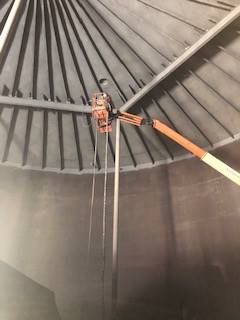 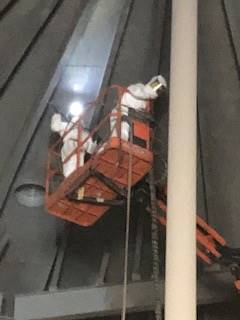 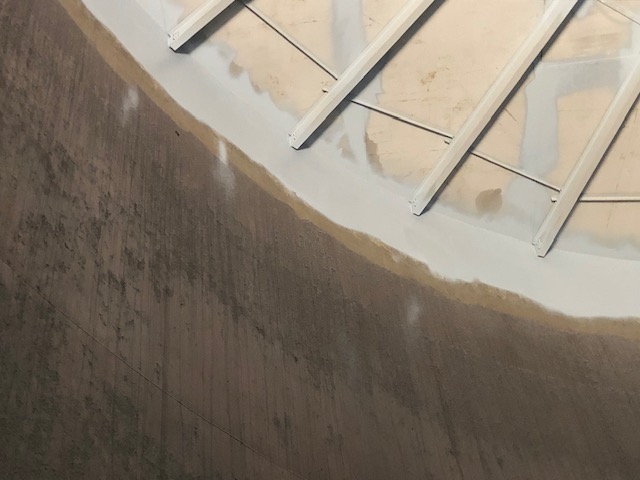 25
[Speaker Notes: Surface prep and application issues]
Key Takeaways
Infrastructure needs to be broken down into categories, with each requiring their own Lining considerations:
Auxiliary
Slops, treatment, chemicals, process water, etc.
Finished Product
Properties similar to crude-based diesel / jet fuels
Raw Feed
Potentially very aggressive cargo, combined with elevated temperatures
Clean Feed
Less aggressive cargo, if raw feed is cleaned well to maintain purity
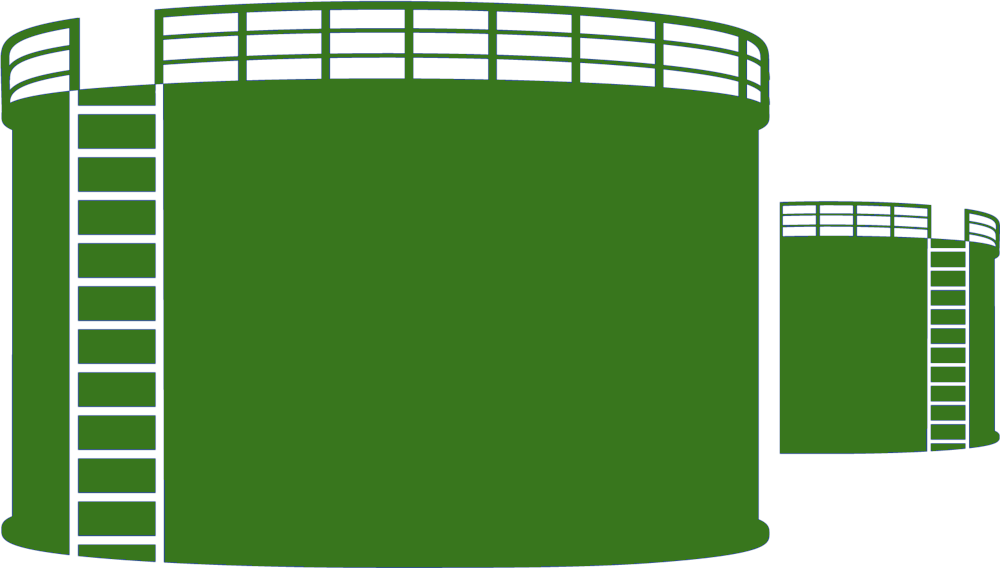 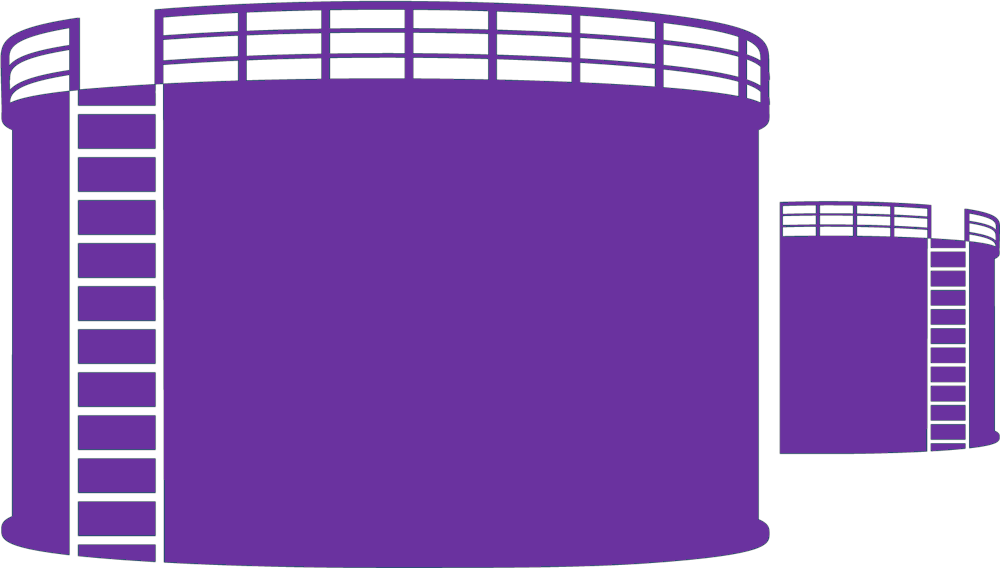 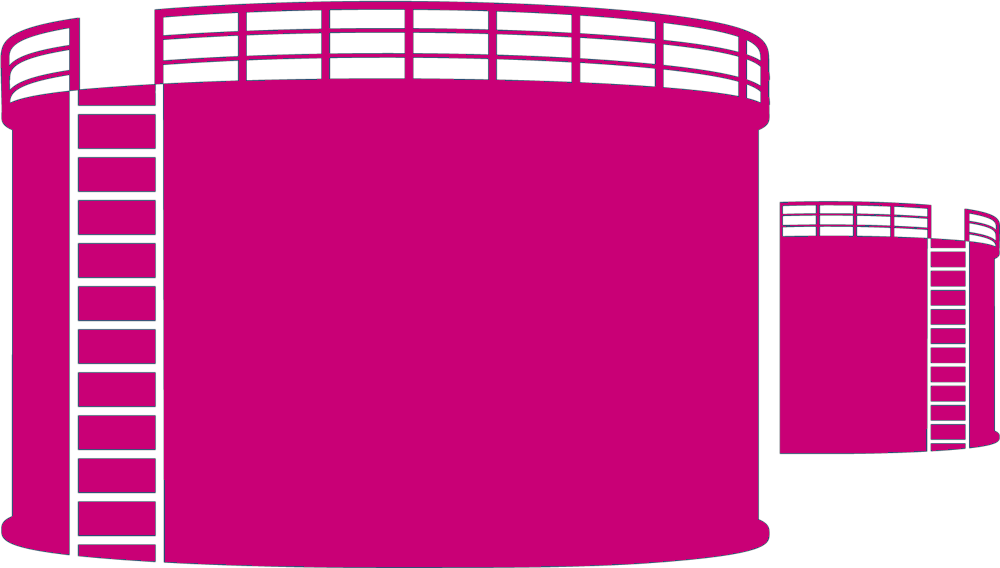 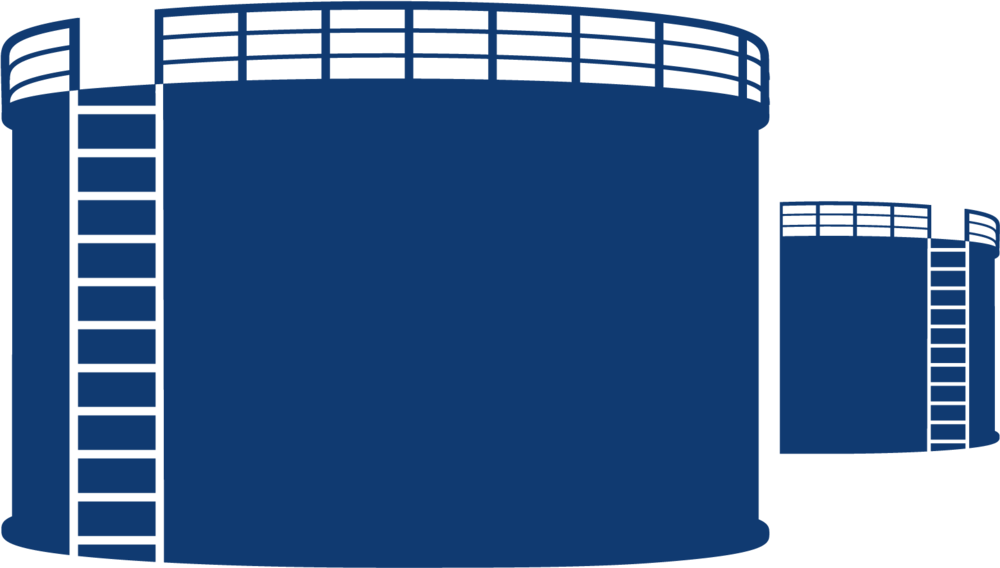 Auxiliary
Raw Feed
Clean Feed
Finished Product
26
Industry Quotes…
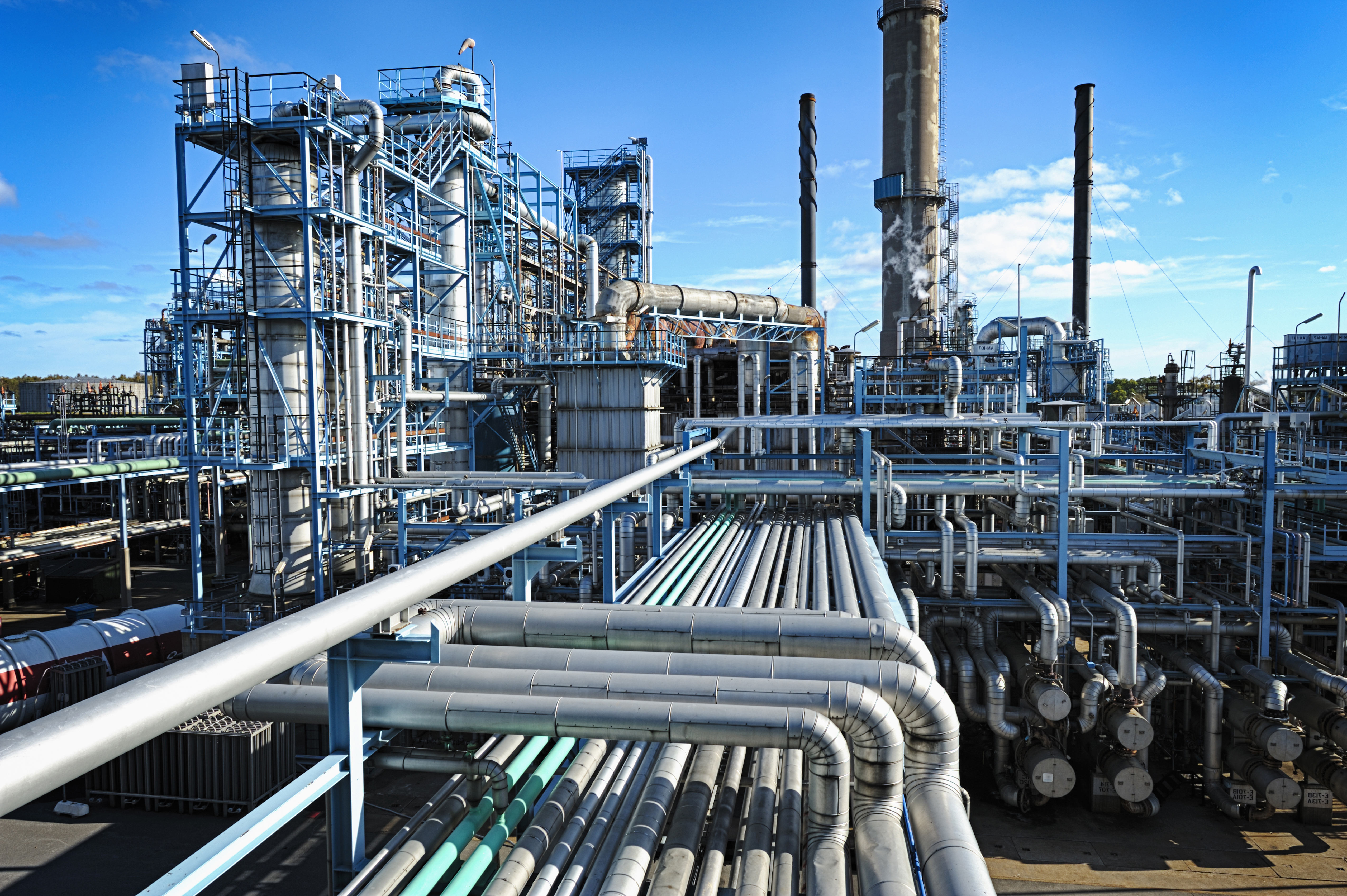 “Feedstocks are dynamic, even in storage”

“Gremlins exist in these feedstocks”

“Heat, water, and oxygen will drive rancidity”

“Significant corrosion exists in the vapor phase”

“Material selection is critical due to high corrosion mechanisms”
27
Thank You!
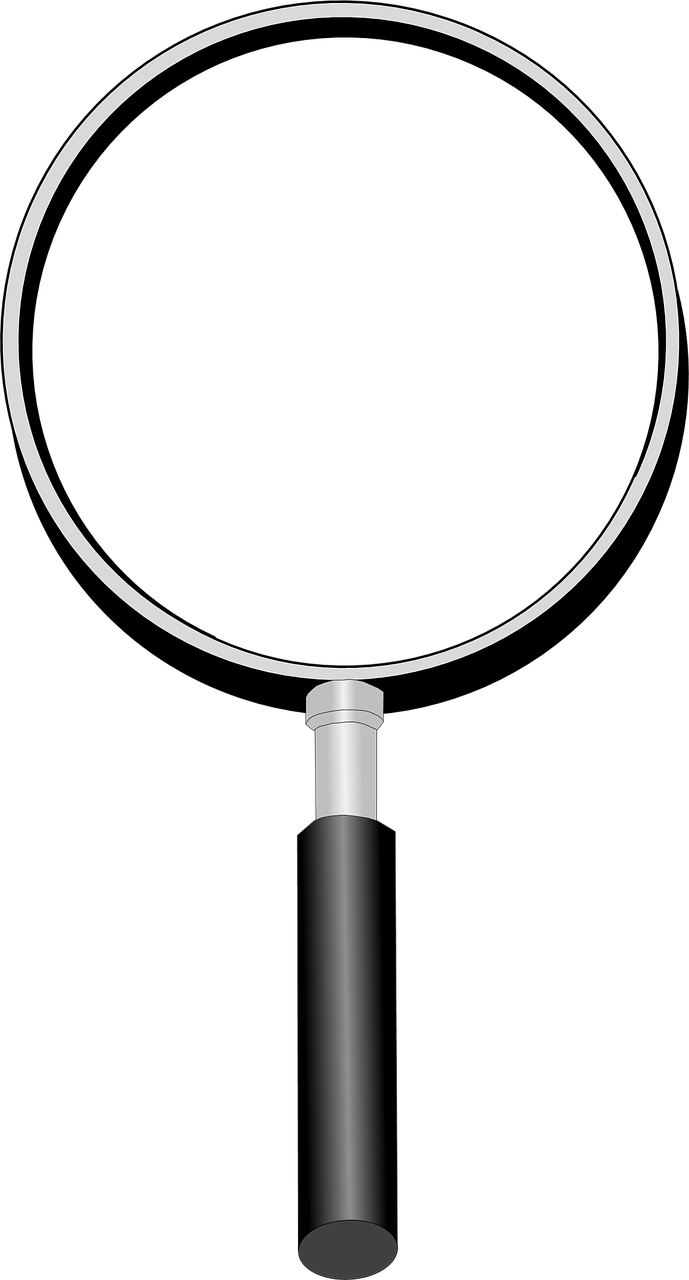 The use of polymeric coatings in storage and handling (before processing) as well as pretreatment:

Problematic areas where non-metallics may be a solution

Current coatings used in biofuels Railcars, Storage tanks and Process vessels
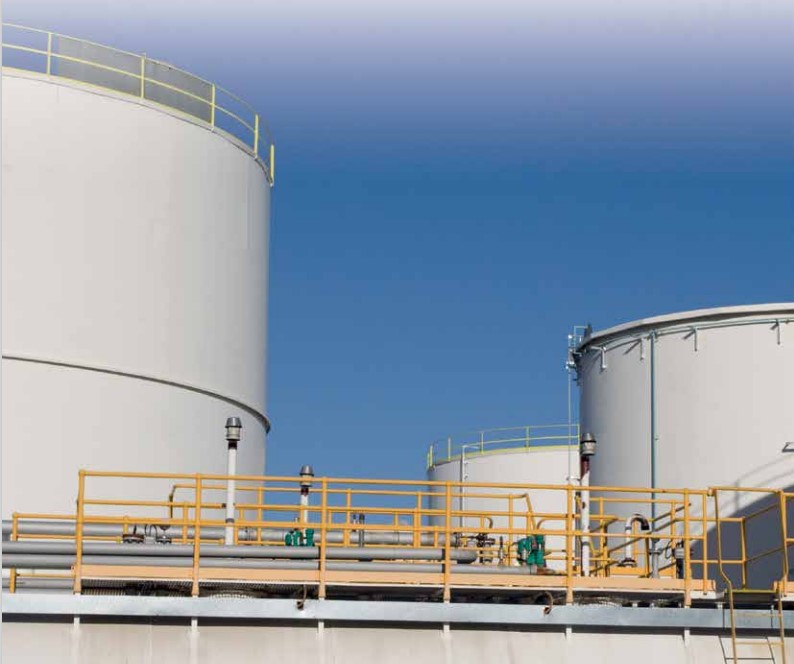 28